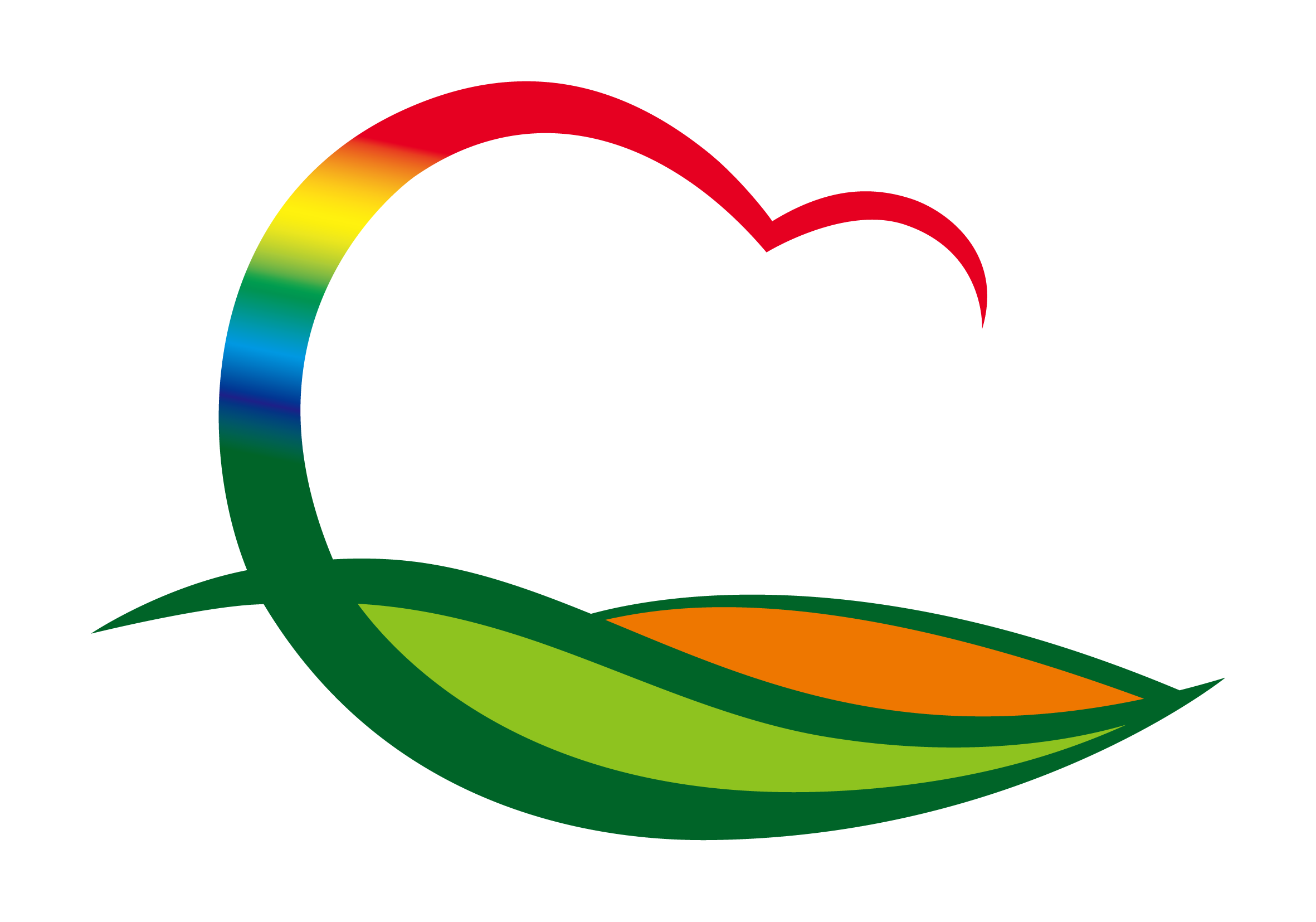 재    무    과
(2023. 9.  1.  ~  9.  30.)
1. 취득세 감면유예기간 도래 안내문 발송
대      상 : 11~12월 감면유예기간 도래 대상자(170명)
내      용 : 감면 유예기간내 감면 목적 사용 안내
2. 취득세(상속) 신고납부 안내문 발송
9. 25.(목) / 90명(2023년 5월 사망자의 상속인)
상속 취득세 자진 신고납부 안내
3. 공사(용역)·물품 전자입찰 및 수의계약
입       찰 :  20건 (영동산업단지 미세먼지 차단숲조성사업 외 19건)/ 1,250백만 원
수의계약 : 44건(노후 간이화장실 철거공사 외 43건)/ 520백만 원
4. 정기분 재산세(주택분, 건축물분) 체납자 독촉장 발송
2,070명 / 188백만 원 / 독촉장 교부를 통한 체납액 징수
5. 지방세 체납자 자동차 압류
1,149건 / 113백만 원
6월 정기분 자동차세 체납자에 대한 자동차 압류
6. 정기분 재산세(토지, 주택2기분) 부과
과세기준일 : 6. 1.
부과금액 : 37,951건 / 2,055백만 원
납      기 : 9. 16. ~ 9. 30.